Географическое положение и административный состав Курской области менялись в разные этапы формирования региона. Современные границы область приобрела в 1954 году. Особенности развития территории в настоящее время определяют физико-географическое, экономико-географическое, политико-географическое и эколого-географическое положение области.
ТЕМА 1. СОВРЕМЕННОЕ ГЕОГРАФИЧЕСКОЕ ПОЛОЖЕНИЕ КУРСКОЙ ОБЛАСТИ
1
ИСТОРИЧЕСКАЯ СПРАВКА
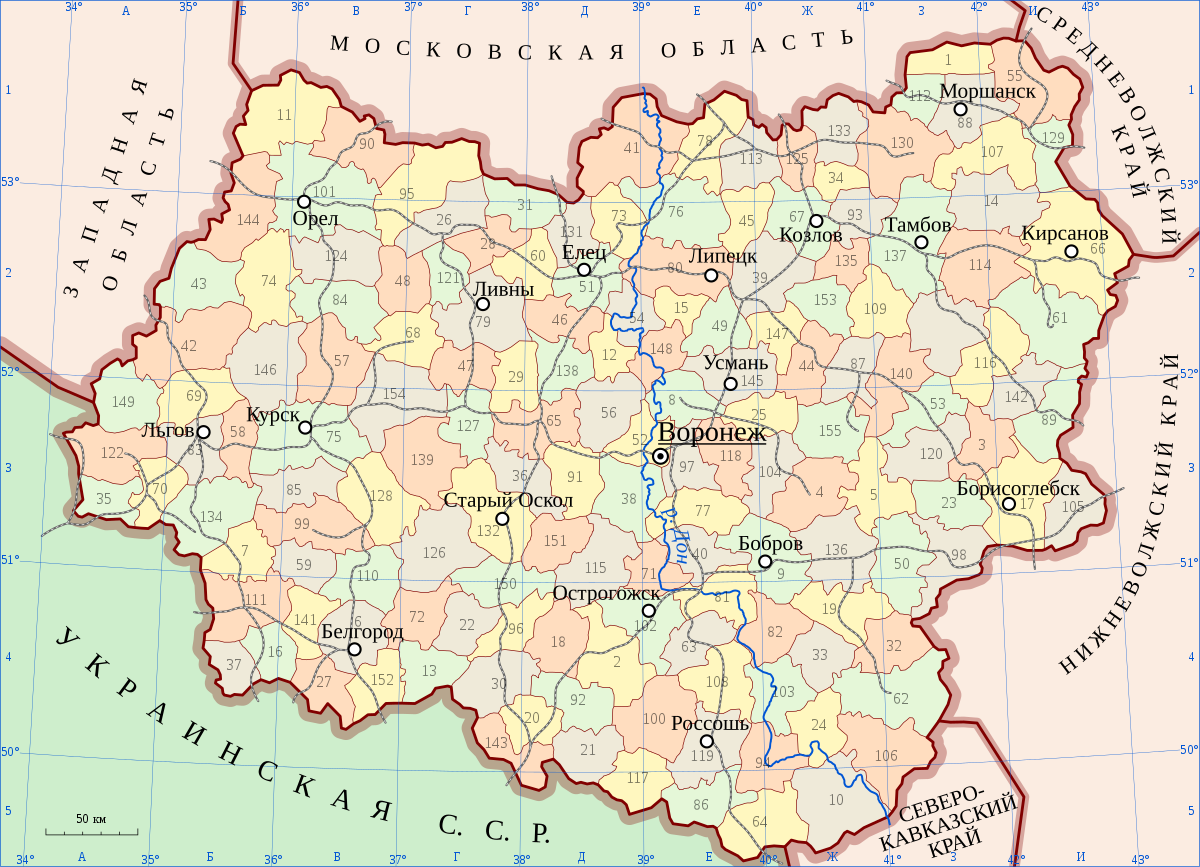 Курская губерния, образованная в 1797 году, 14 мая 1928 года вошла в состав  Центрально-Черноземной области. Окружной город - Курск.
Газета 
Курская правда  
 от 26 июня 1934 г. №1 (3371)
ИСТОРИЧЕСКАЯ СПРАВКА
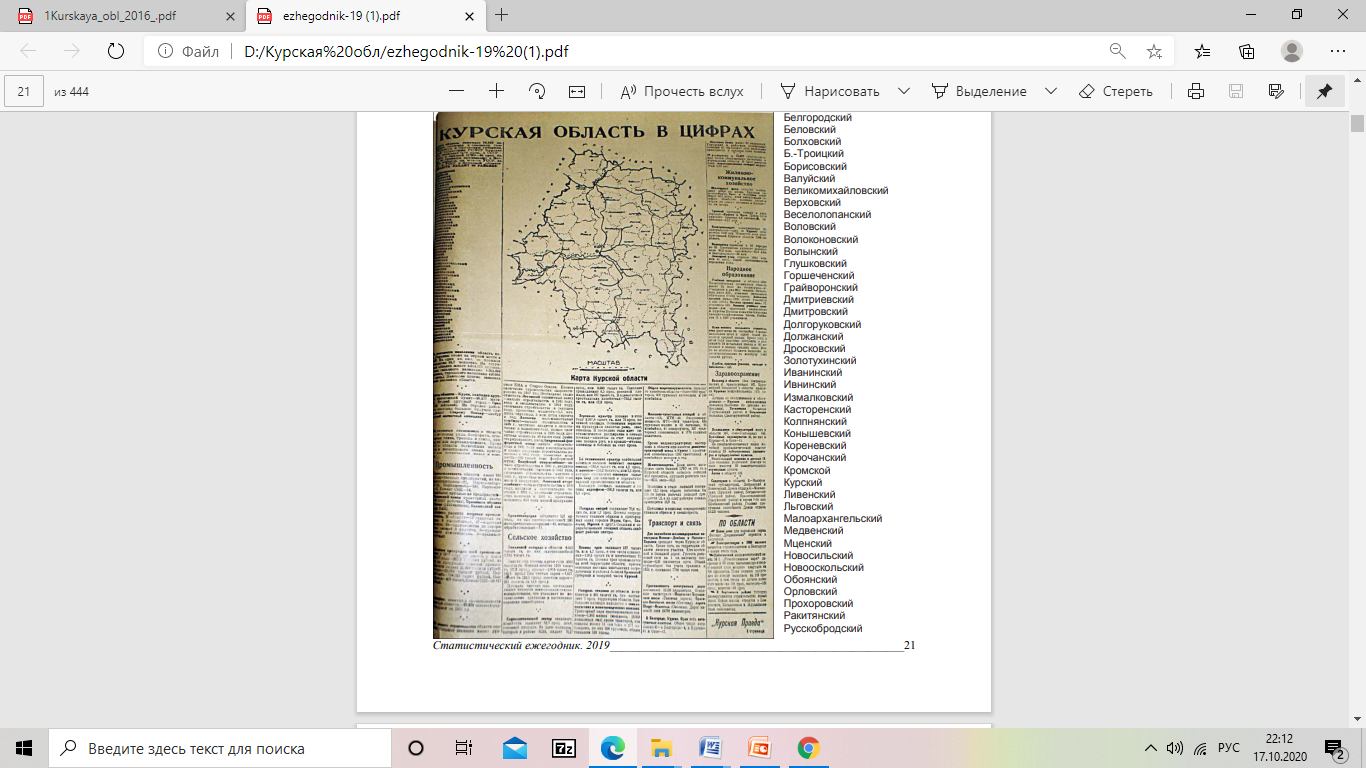 13 июня 1934 г. 
Центрально-Чернозёмная область разделена на две области: 
Воронежскую и Курскую
Курская область занимала 75.552 км2   

В общей территории РСФСР Курская область занимала 0,38 %, в СССР - 0,35 %, в бывшей ЦЧО - 42 %

На севере ее границы примыкают к Московской области, на юге - к УССР, на - западе к УССР и Западной области., восток Воронежская
ПРОТЯЖЕННОСТЬ И ГРАНИЦЫ КУРСКОЙ ОБЛАСТИ
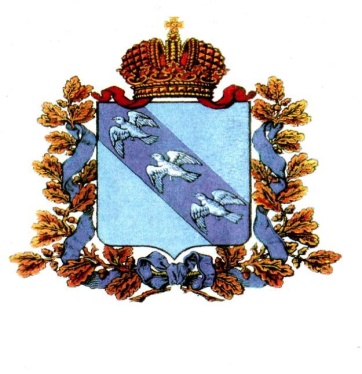 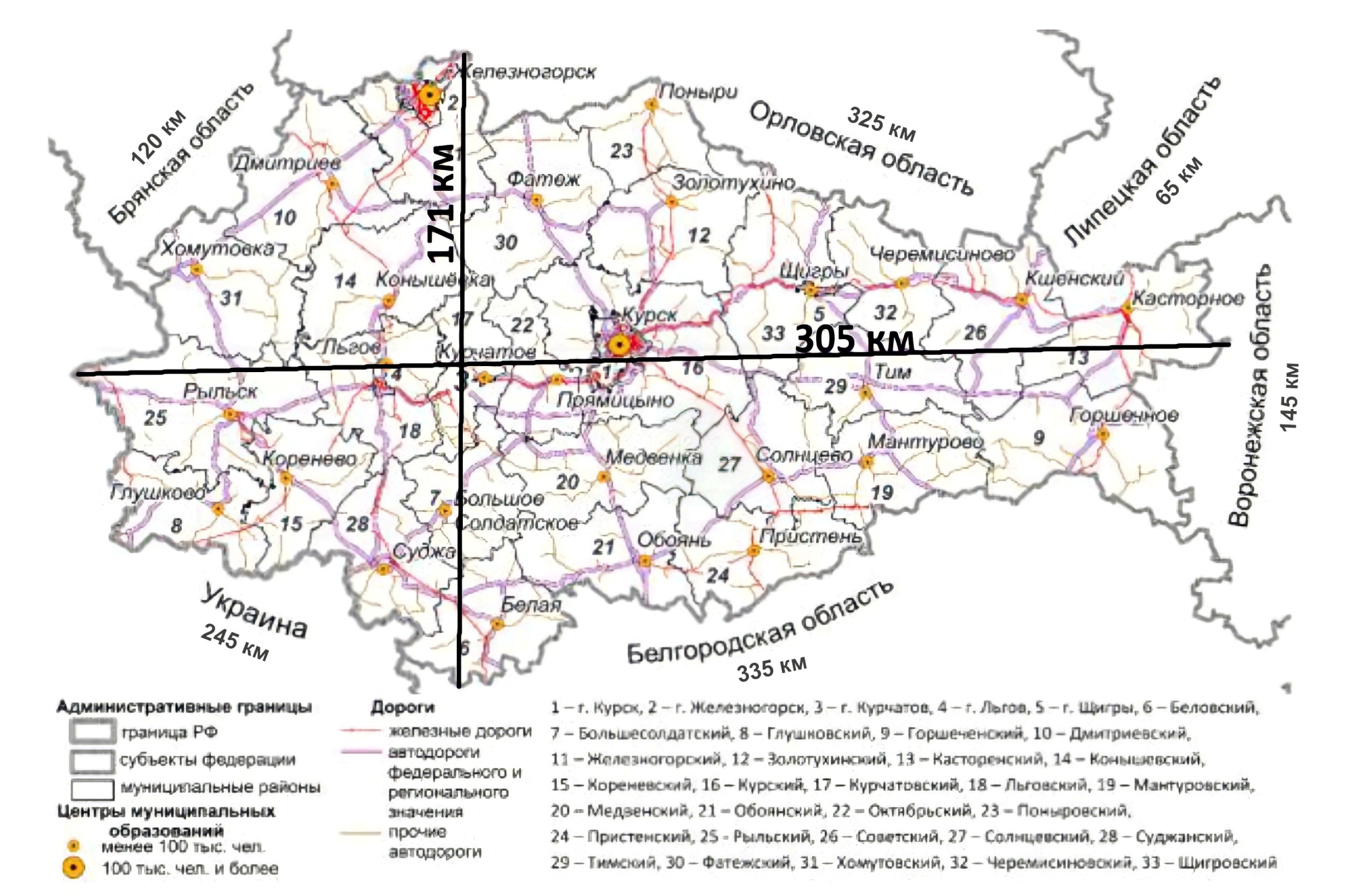 4
Сравнительные размеры Курской области
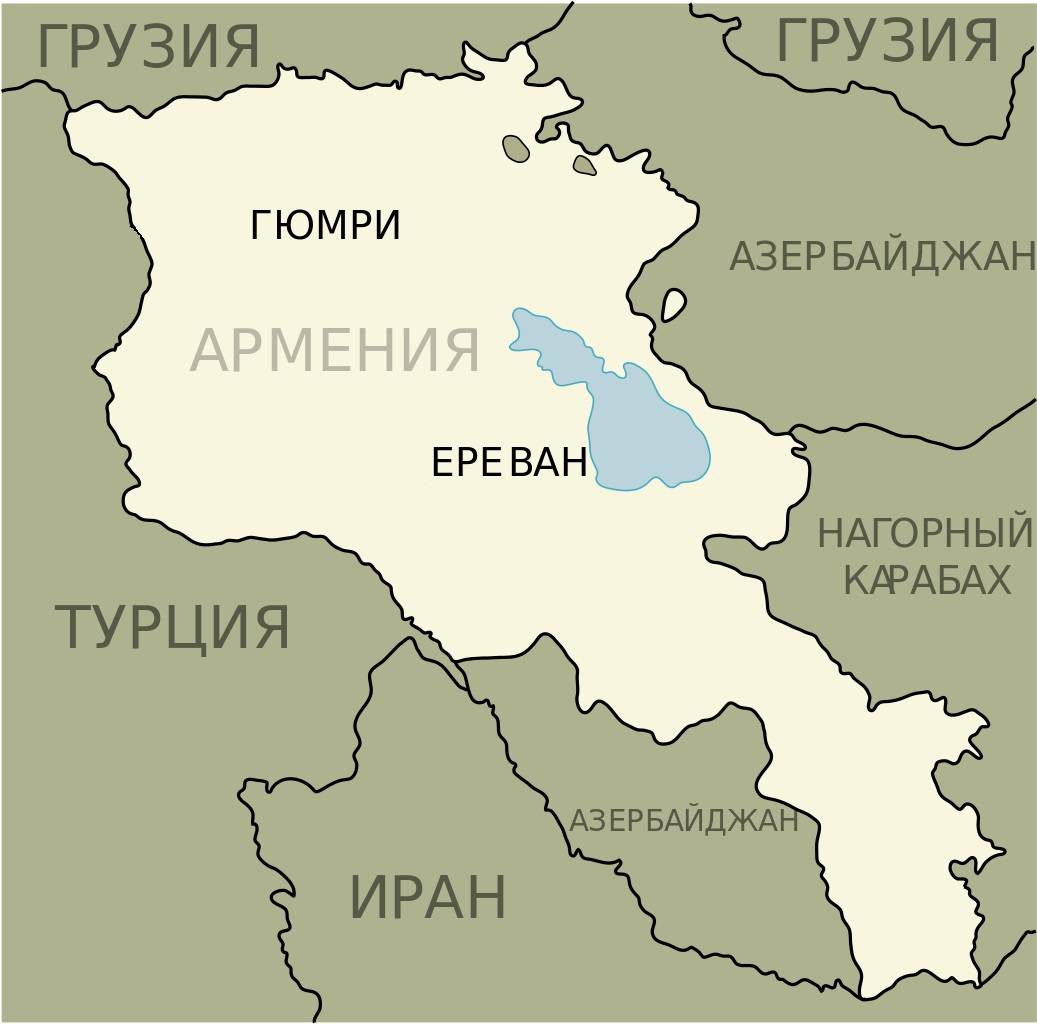 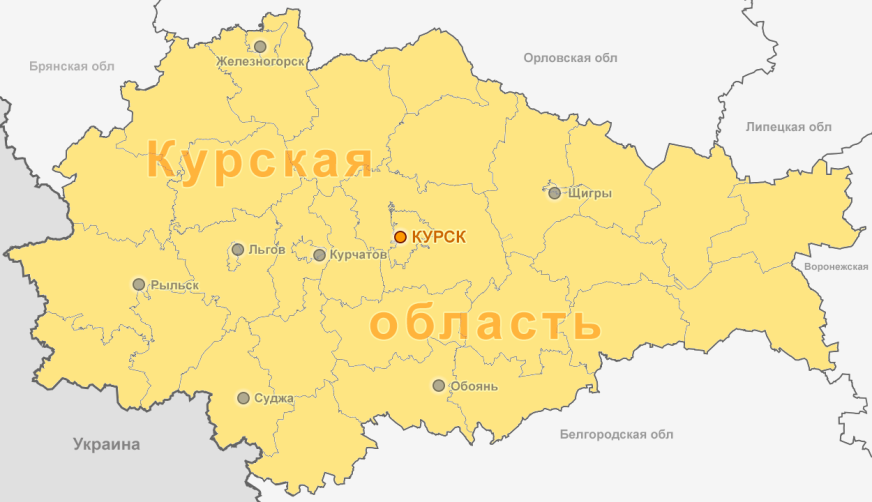 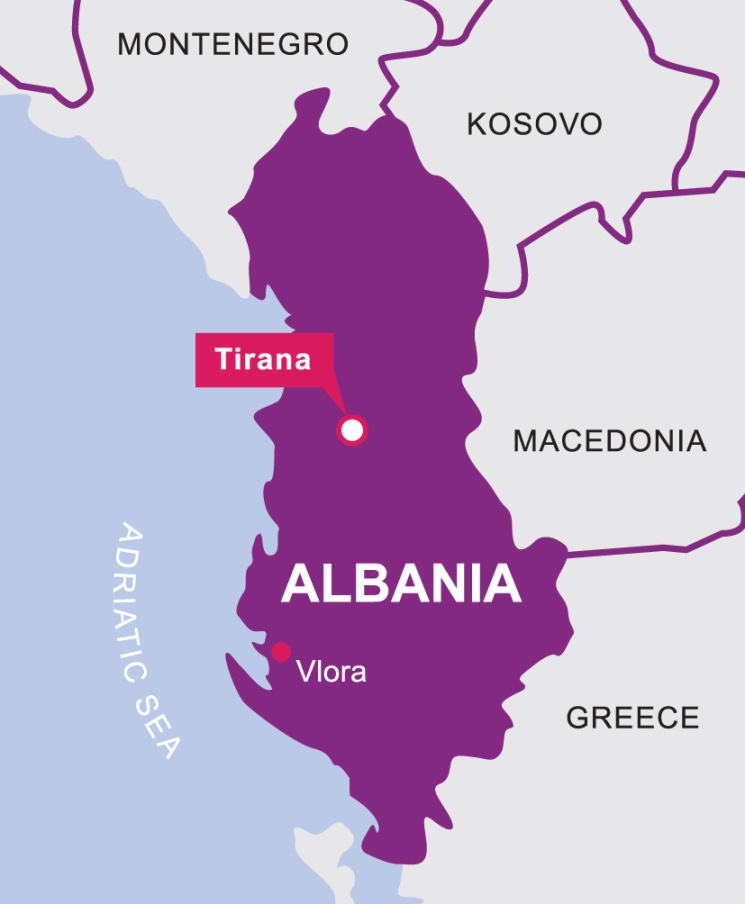 28,7 тыс. км2
29,9 тыс. км2
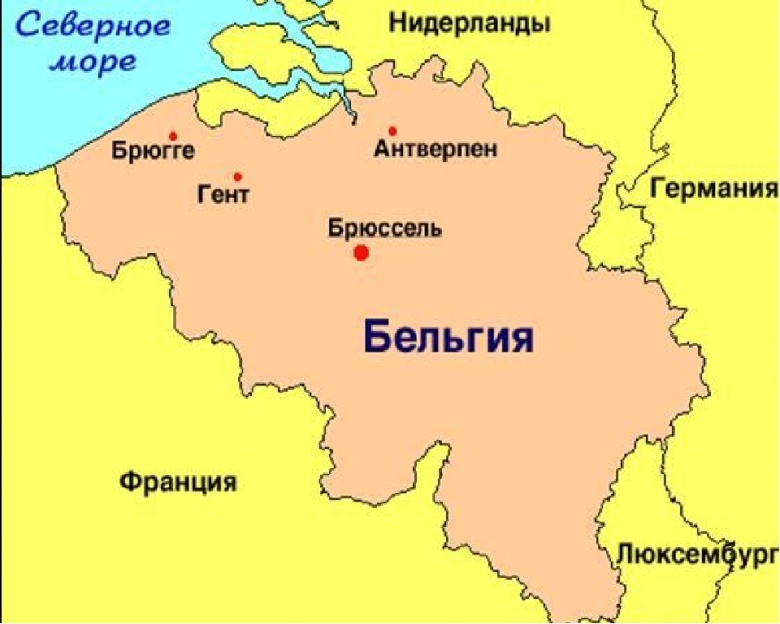 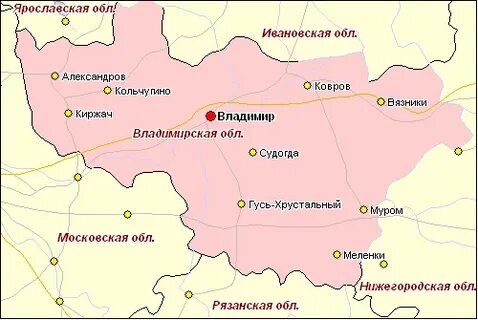 28,7 тыс. км2
З0,5 тыс. км2
29,0 тыс. км2
ФИЗИЧЕСКАЯ КАРТА КУРСКОЙ ОБЛАСТИ
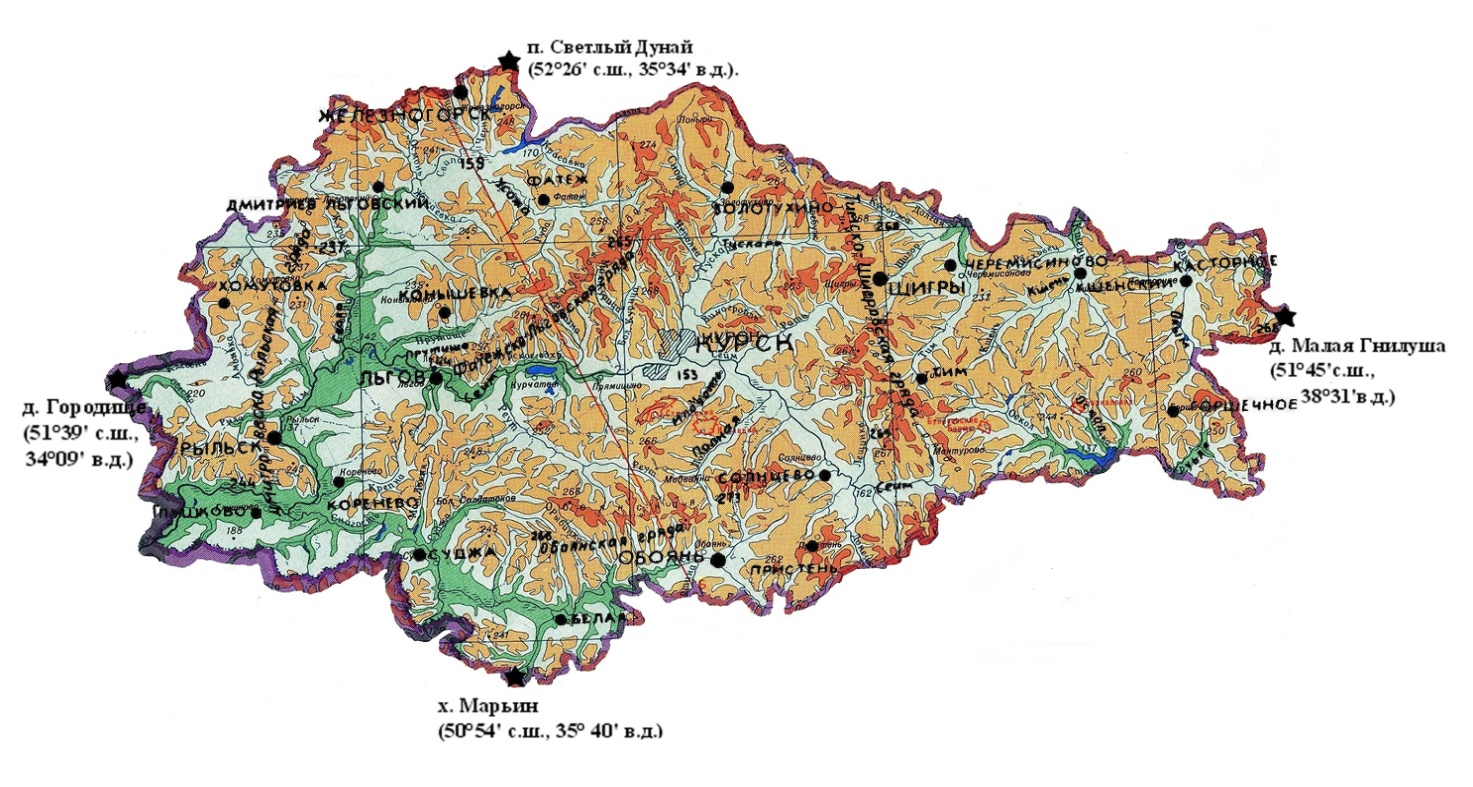 ФИЗИКО-ГЕОГРАФИЧЕСКОЕ ПОЛОЖЕНИЕ
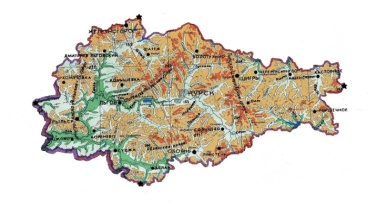 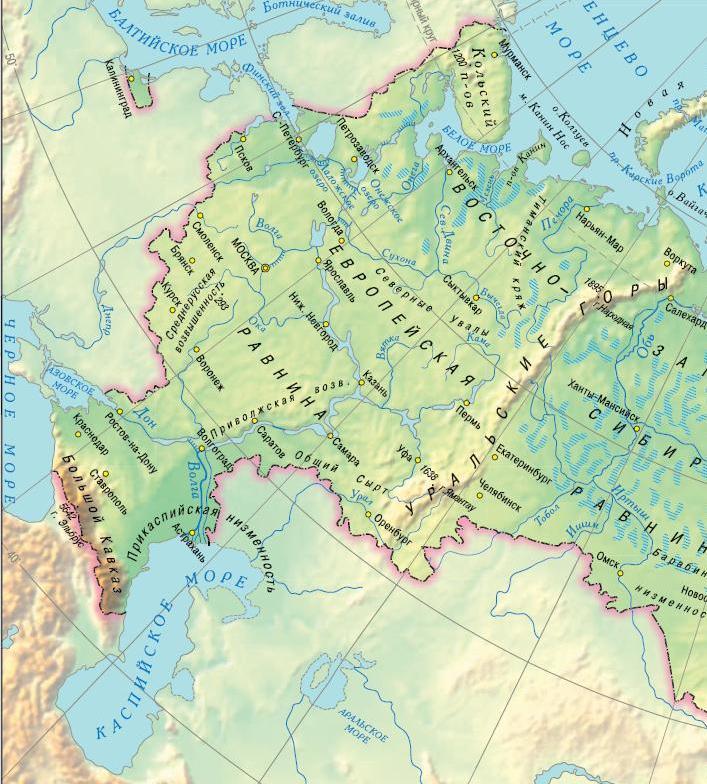 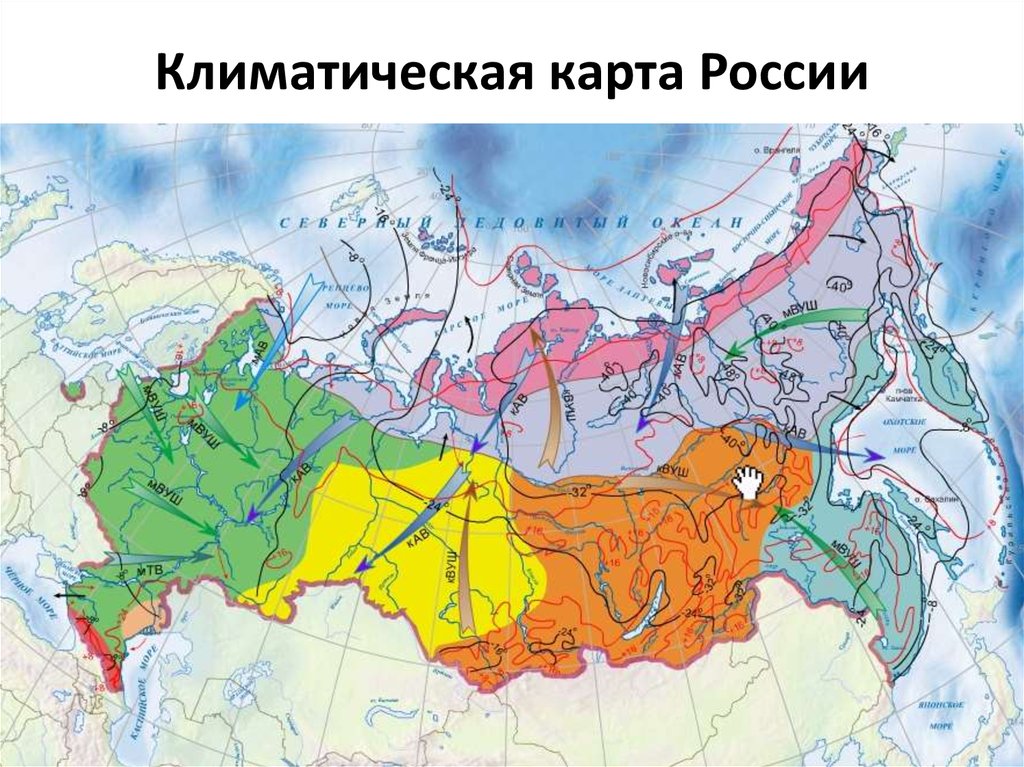 Область  УКК
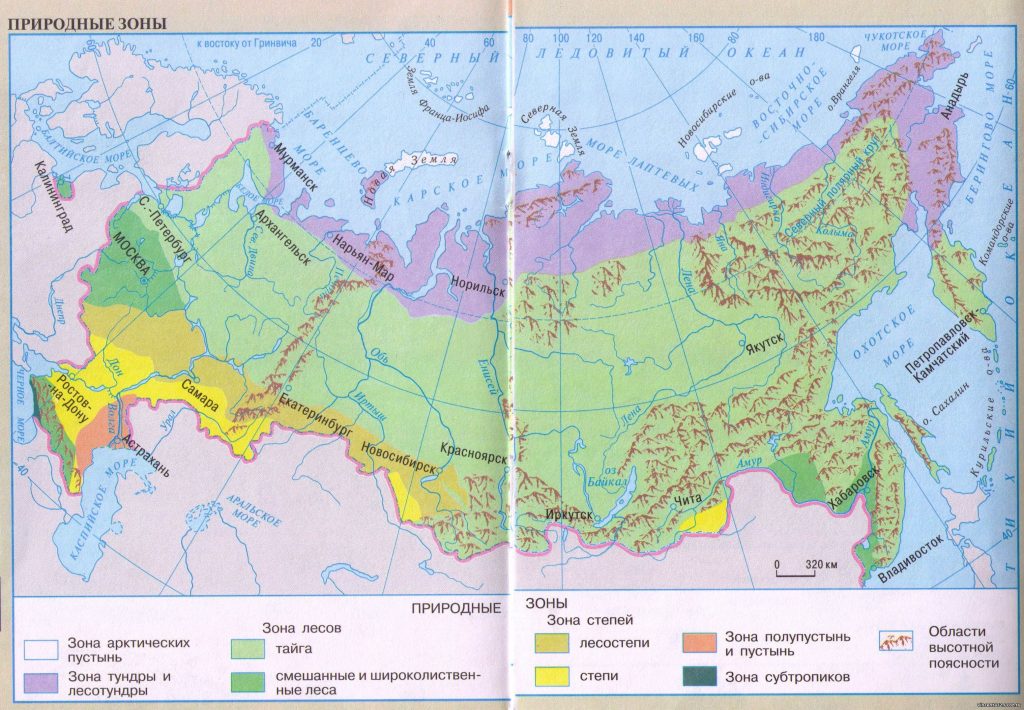 СОСЕДИ И ТРАНСПОРТНАЯ СЕТЬ
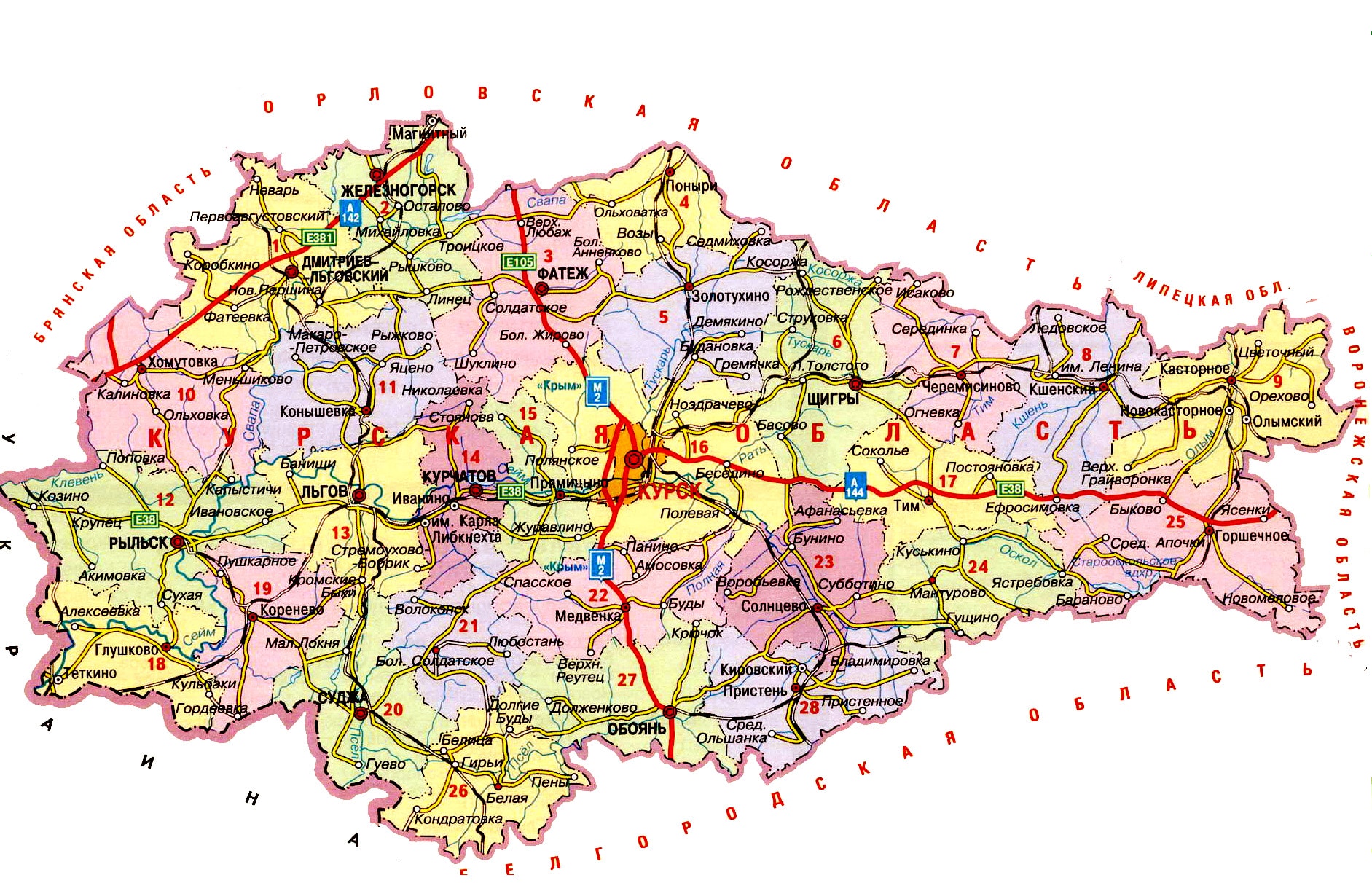 ПРЕДПИЯТИЯ, ВЛИЯЮЩИЕ НА ЭКОЛОГИЮ ОБЛАСТИ
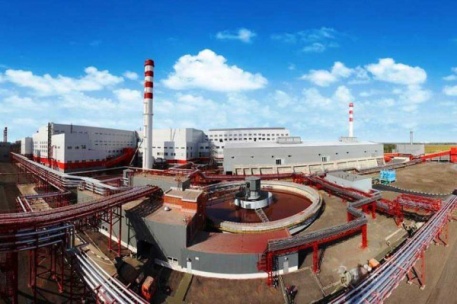 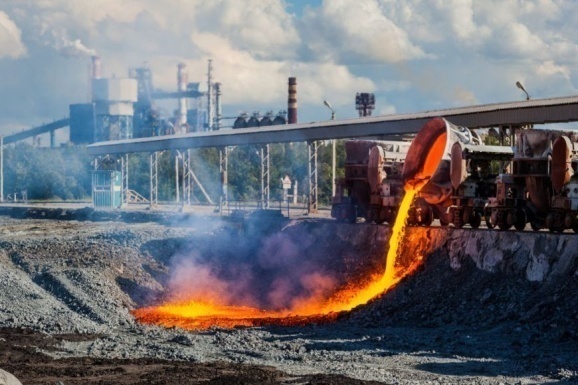 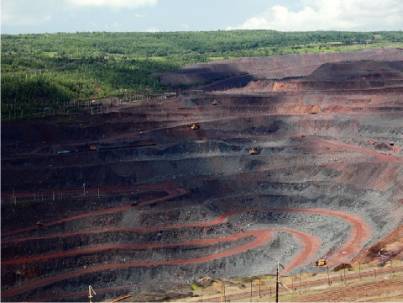 НЛМК
МГОК
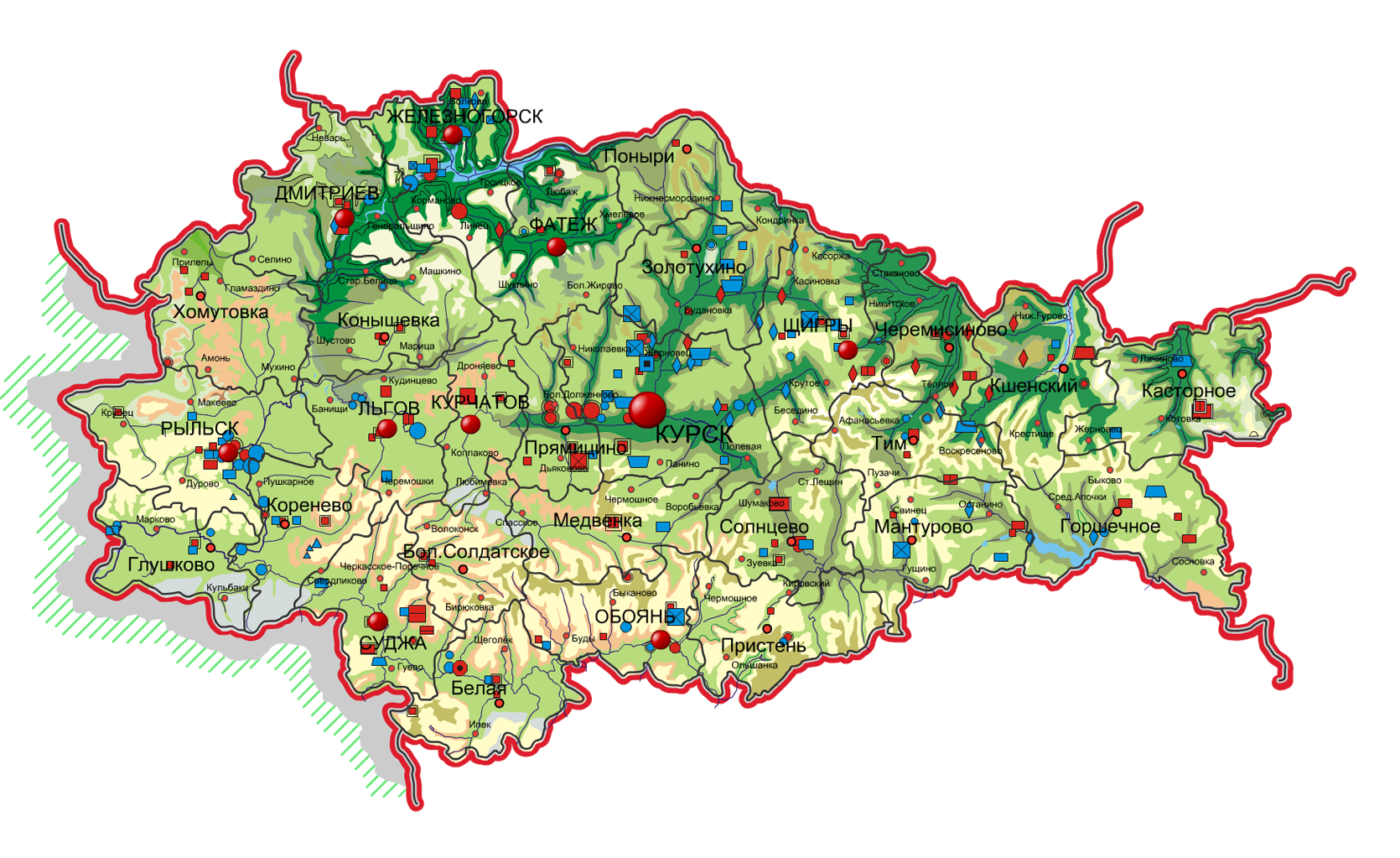 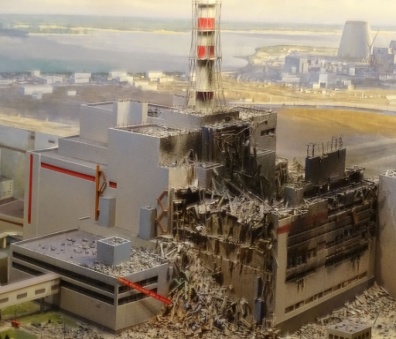 ЧАЭС
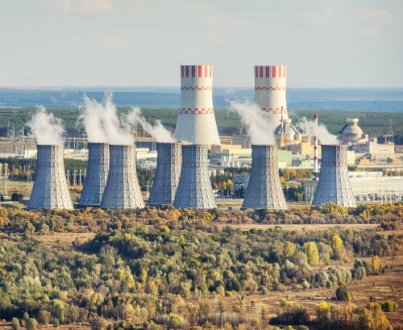 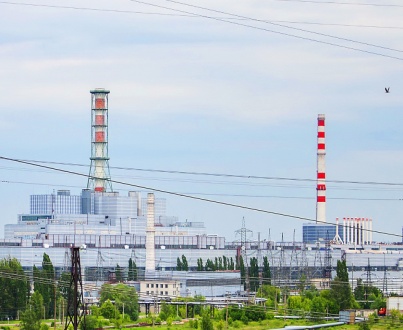 КАЭС
НВАЭС
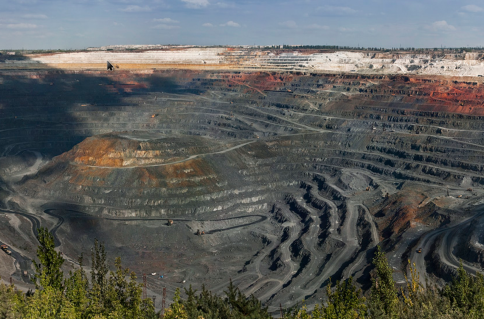 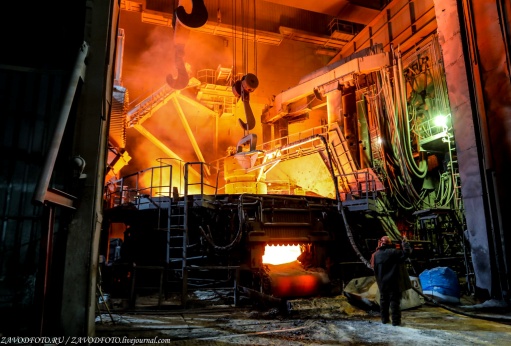 ОЭМК
ЛГОК
СГОК
ГЕОПОЛИТИЧЕСКОЕ ПОЛОЖЕНИЕ
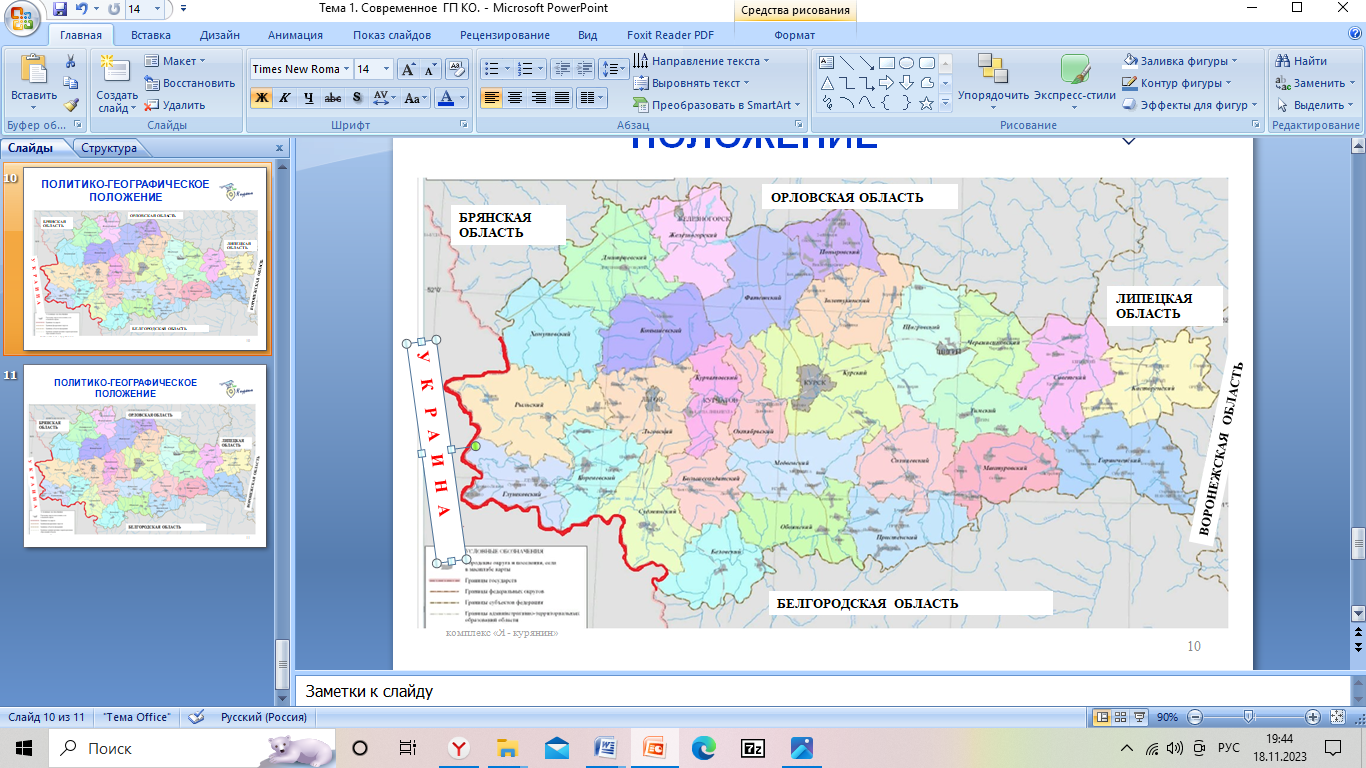 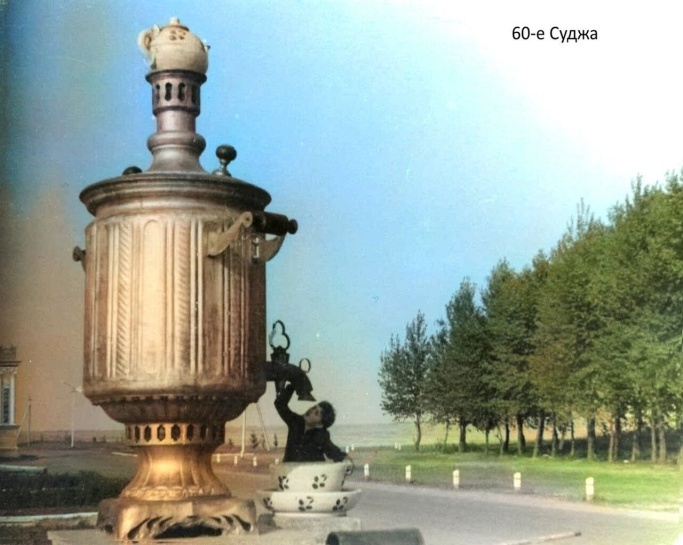 10